LIITE 1: HARJOITUSALUE

KAIPR ak. MU15667
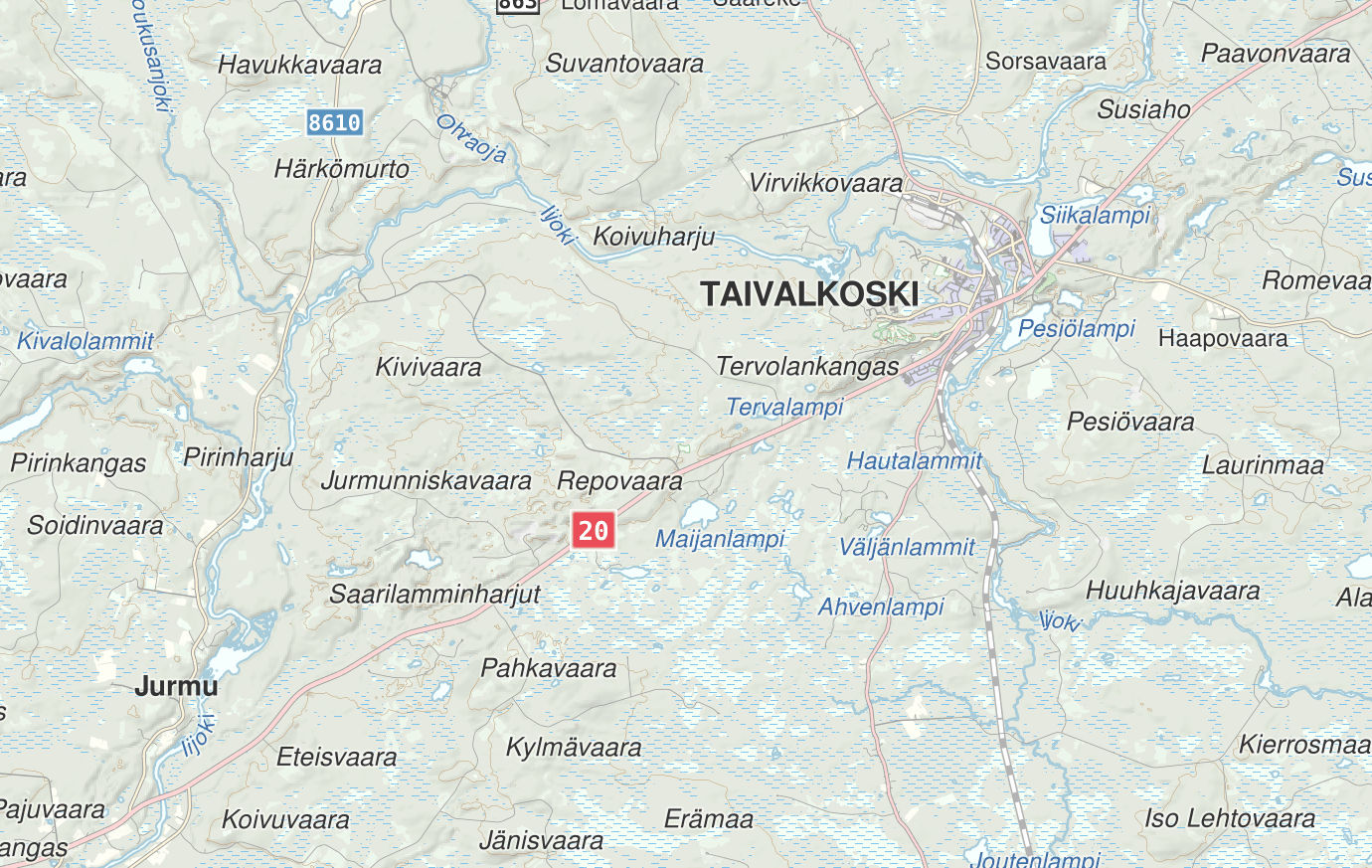